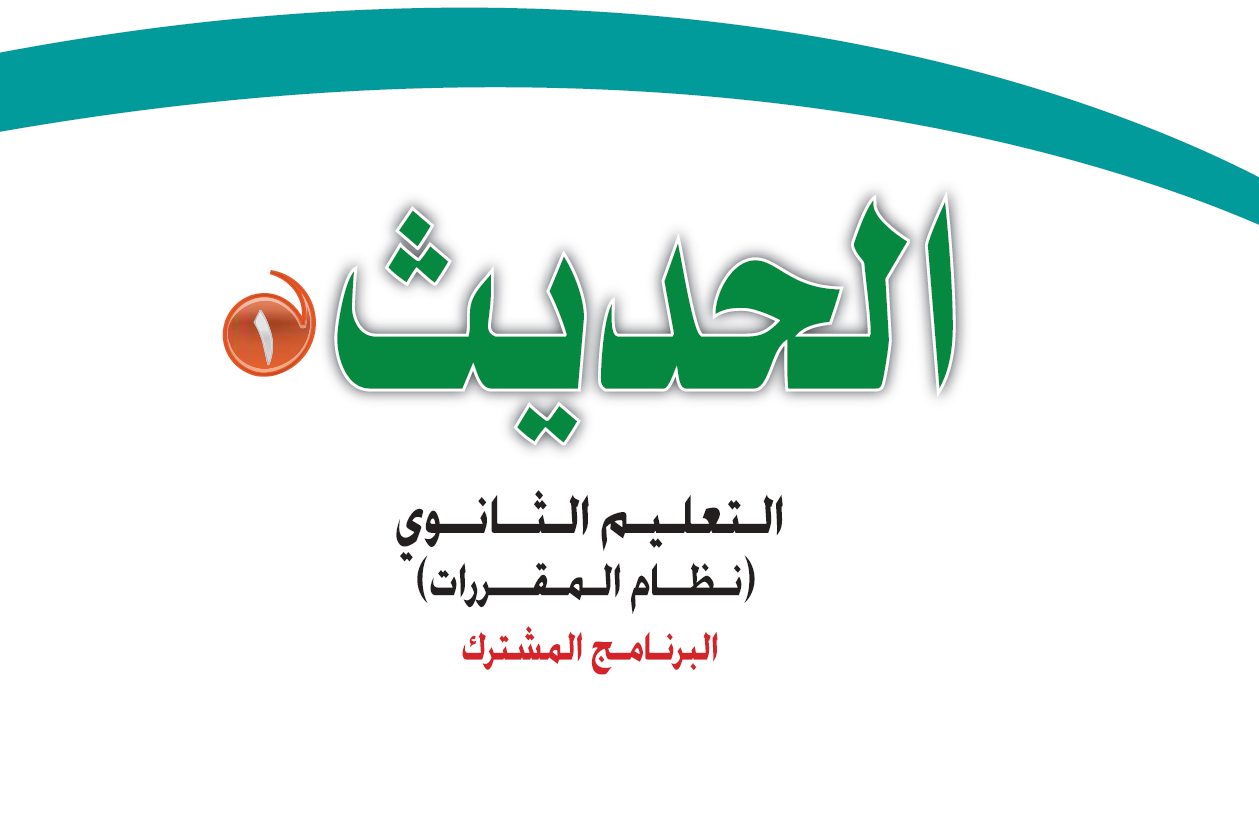 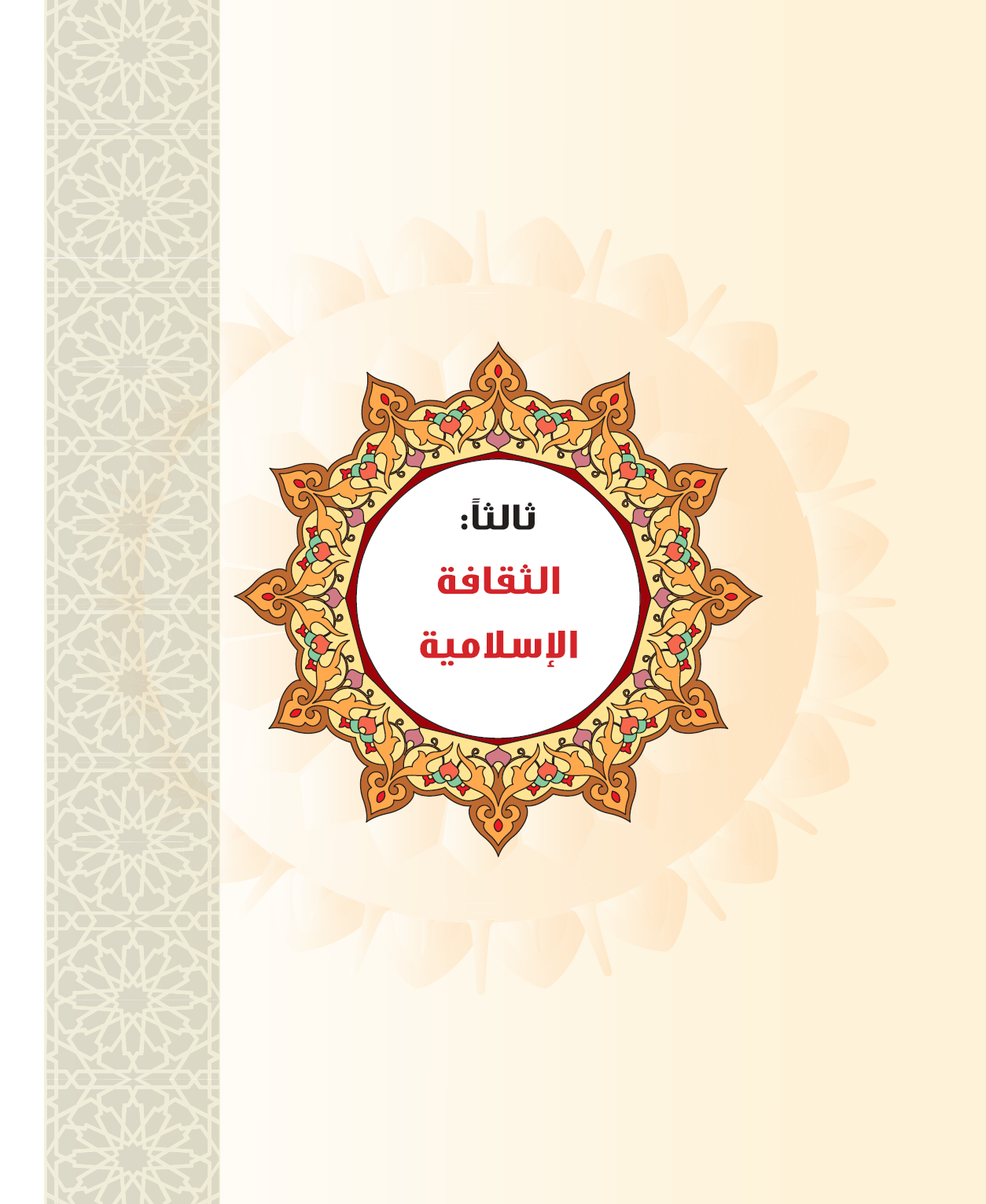 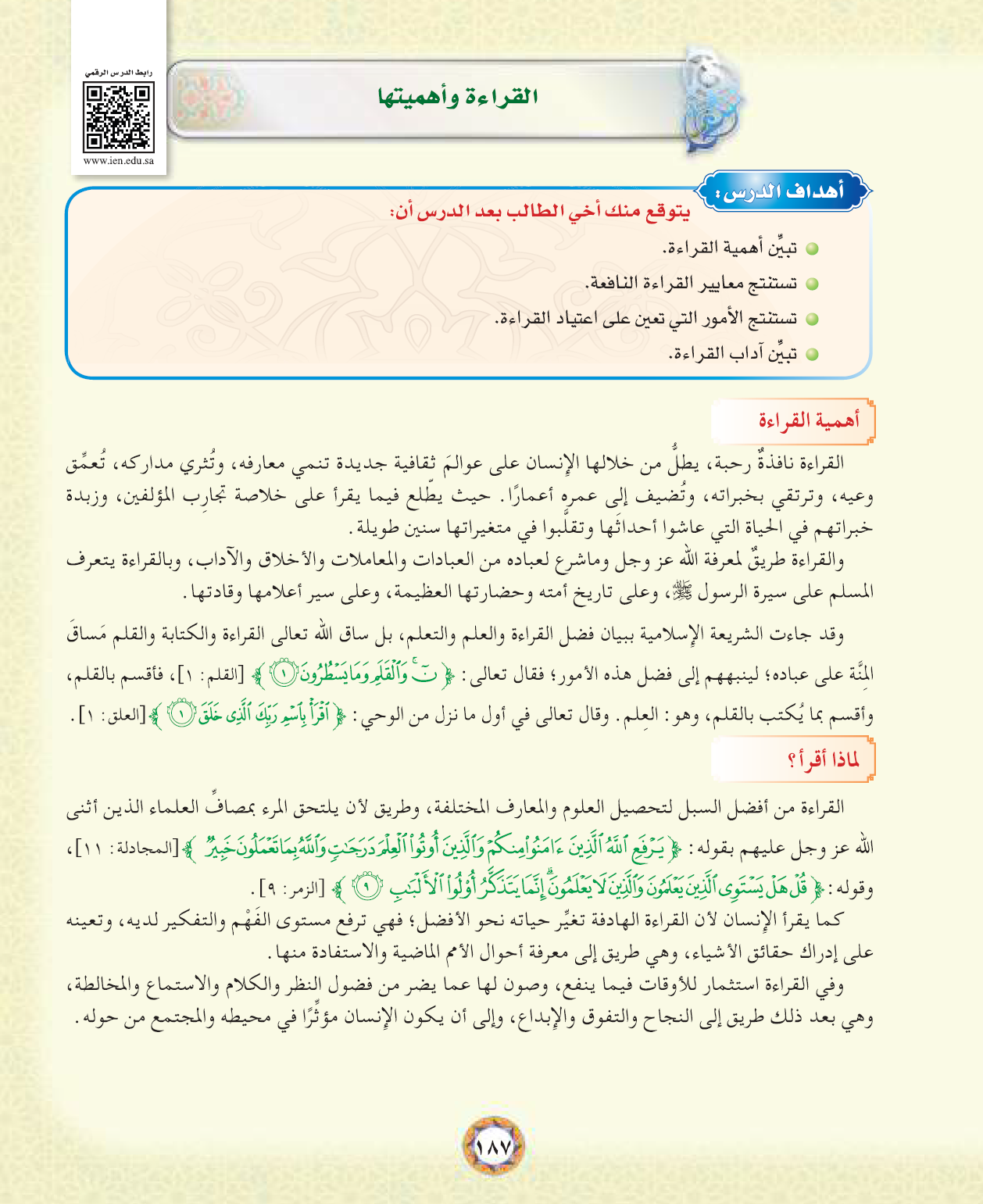 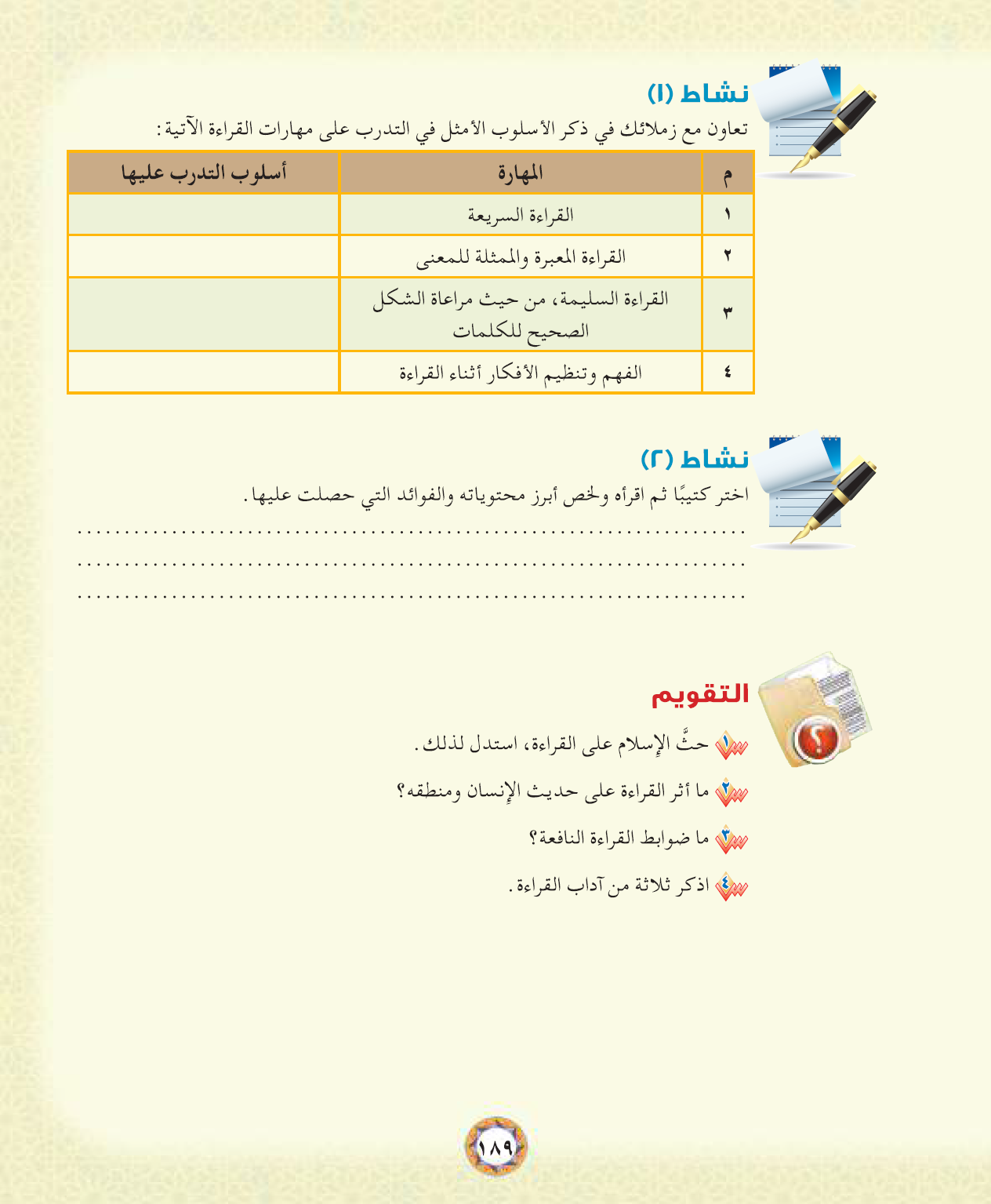 ج1:
ج2:
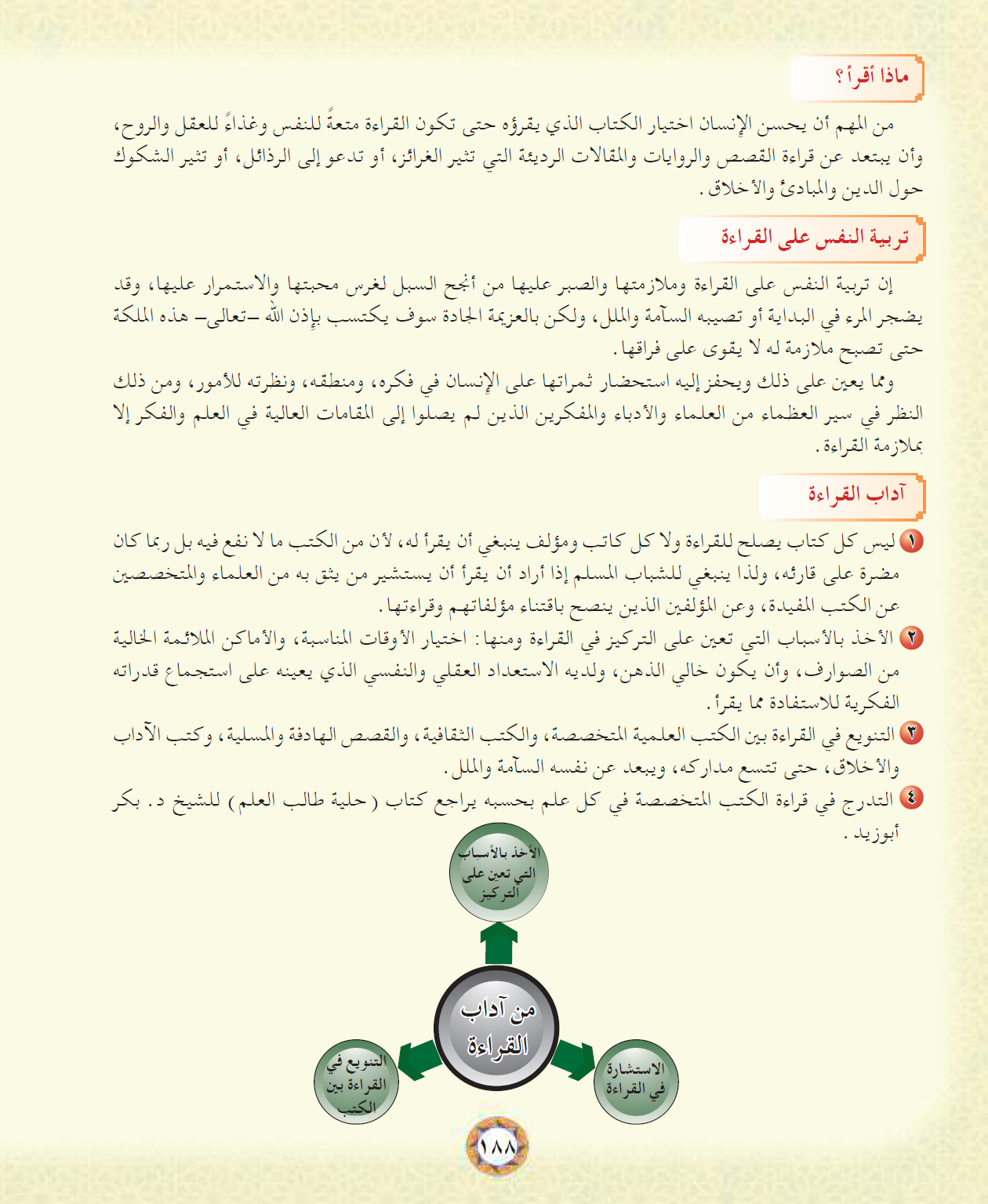 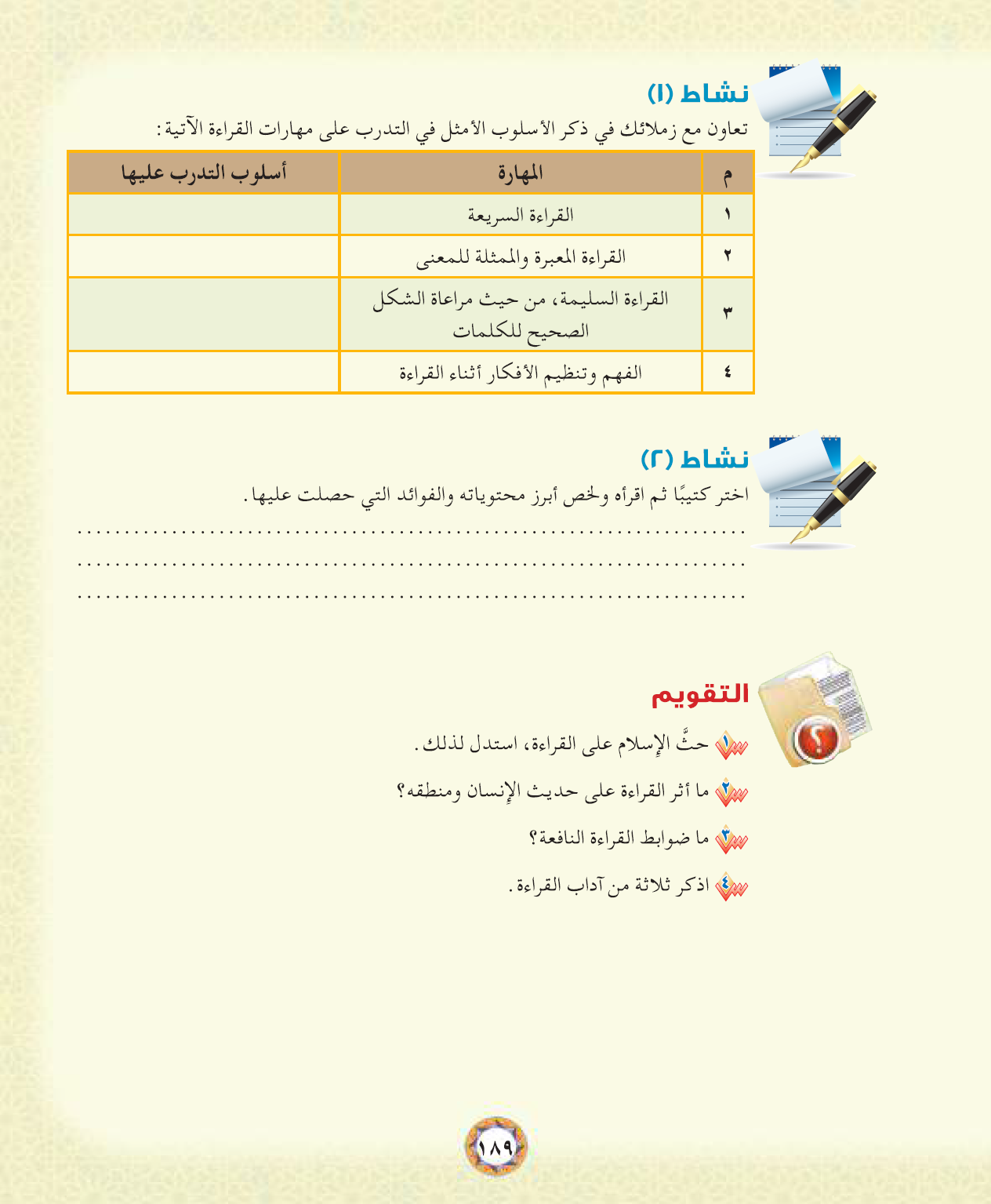 ج3:
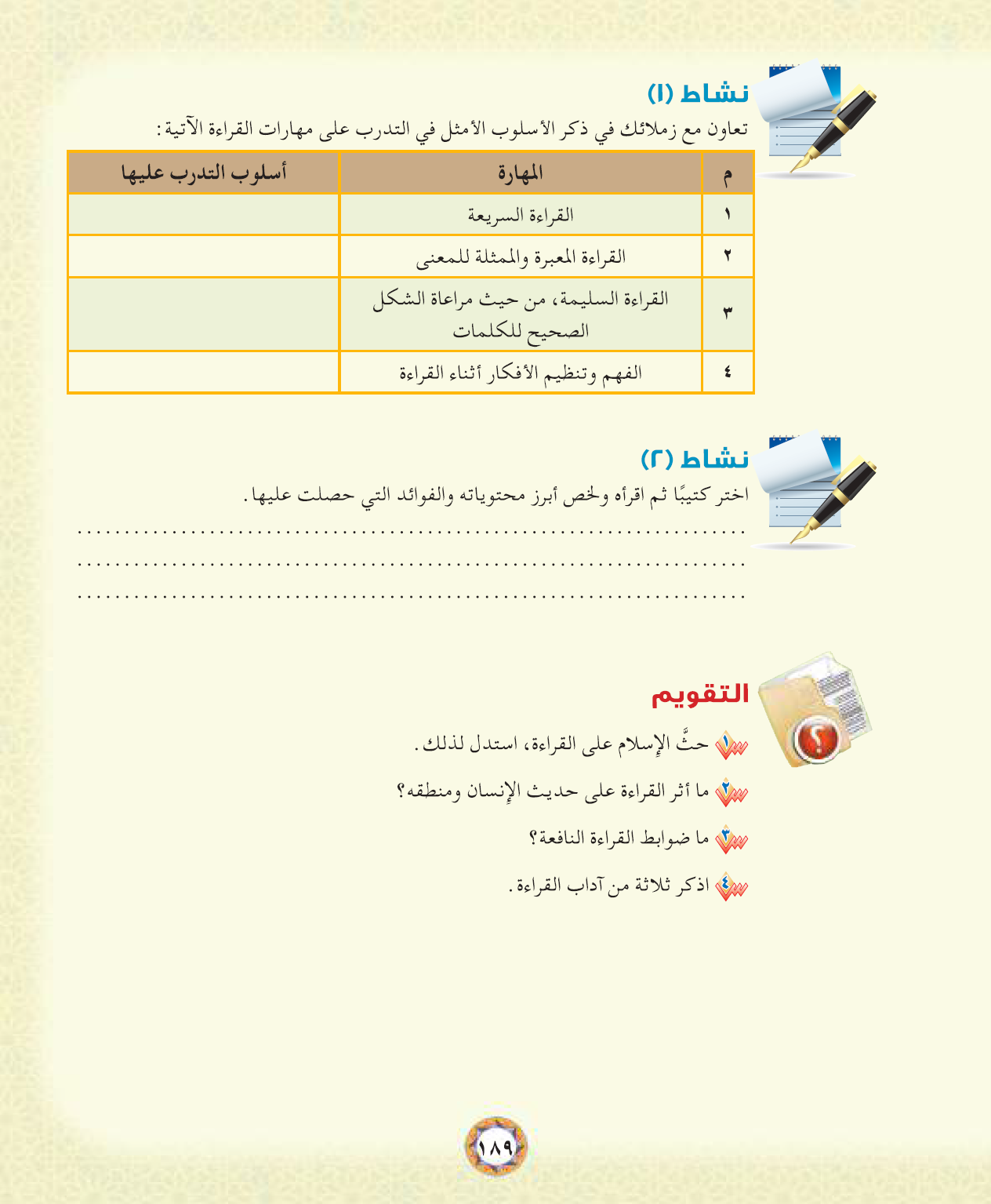 حفظ
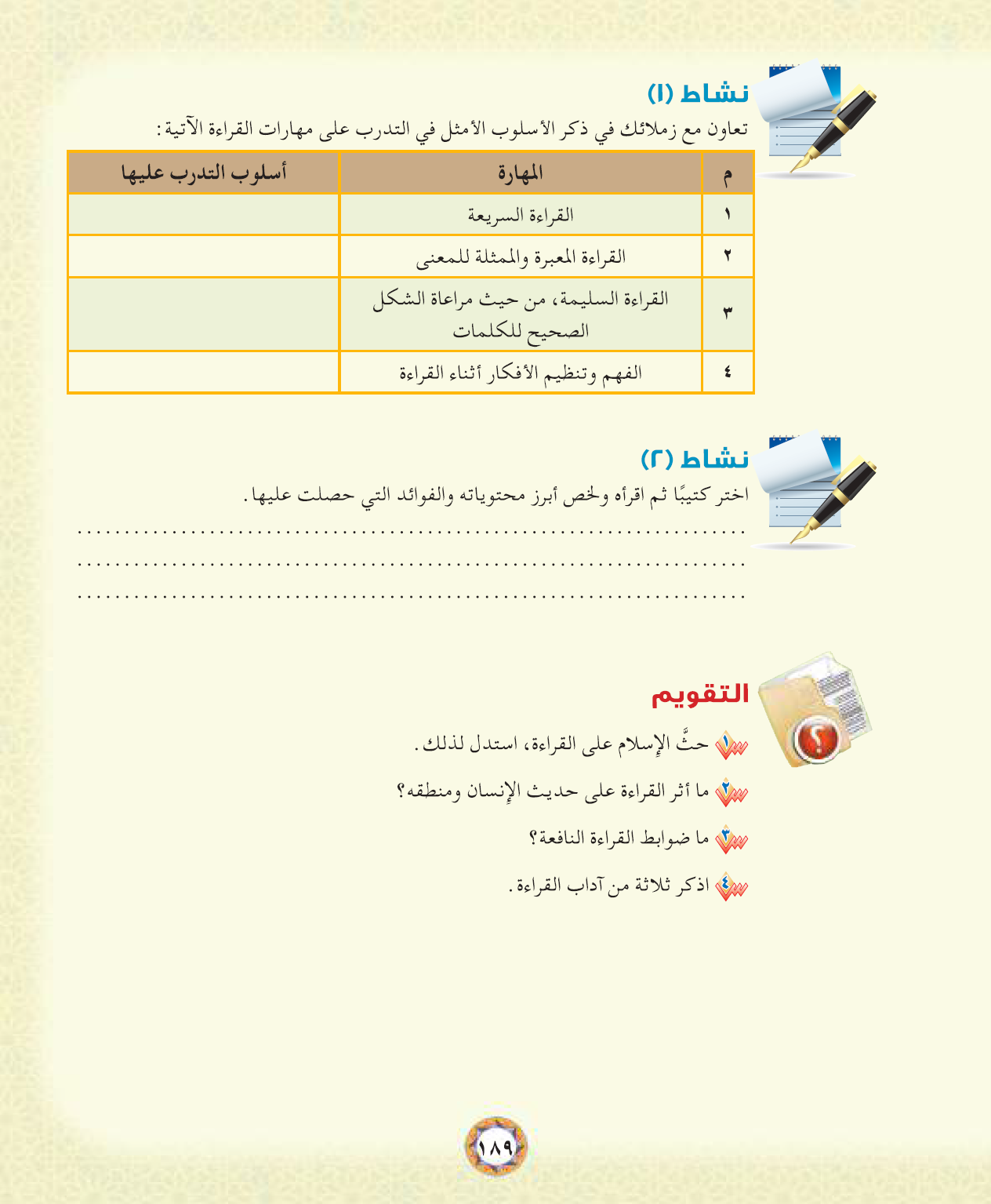 ص  187
ص  187
ص  188
ص  188